Investerarpresentation
2022-08-16
CAG Group AB
We accelerate digital innovation for people. Leading technology. Lasting impact
Investerarpresentation
2022-08-16
We accelerate digital innovation for people. Leading technology. Lasting impact.
Grundat 2005 genom sammanslagning av Contactor och Arete/Datastöd
IT-konsulttjänster samt Drift & Förvaltning
Försvar, Bank & Finans, Handel & Tjänster, Hälsa & Vård, Industri
Systemutveckling, test- och testautomation, cybersecurity, e-handel
Tio självständiga dotterbolag
Kontor i Stockholm, Uppsala, Linköping, Enköping, Oslo och Östersund/Krokom
Noterat på Nasdaq First North Premier sedan december 2018
Investerarpresentation
2022-08-16
CAG i korthet
+13% CAGR
450
MEDARBETARE
20%
ÅTERKOMMANDE INTÄKTER
>50%
UTDELNINGSPOLICY
(RESULTAT EFTER SKATT)
95
GREAT PLACE 
TO WORK-INDEX
Investerarpresentation
2022-08-16
Kvartalet i korthet: Q2 2022
Förvärv av Syntell AB, ledande inom Systems Lifecycle Management med 70 medarbetare per 1 juli
Likvid 70 MSEK, varav 59,5 MSEK betalades kontant och 10,5 MSEK i CAG-aktier. Kontantdelen huvudsakligen lånefinansierad
Nytt ramavtal med FMV: Tekniska Konsulter inom Flygmaterielområdet, inklusive Rymd
Nytt ramavtal med en offentlig aktör inom finanssektorn samt tillhörande uppdrag inom betalningslösningar
Nya uppdrag för bl a T-Hive, Jacson, DeLaval, Tullverket, Wasa Kredit, Folksam, SHB, LF, SEB, Max Matthiessen, Försvarsmakten och FMV
Fortsatt god efterfrågan på marknaden
Investerarpresentation
2022-08-16
Syntell AB – ledande inom SLCM
Omsättning 2021: 114 mkr, EBITDA 7,1 mkr
70 medarbetare i Sverige och Norge samt uppdrag i Danmark och Finland
Ca 60% av omsättningen inom Försvar (myndigheter och försvarsindustri)
Projekt inom samhällsviktig infrastruktur som väg & vatten, transporter, medtech
Kunder bl a FMV, Försvarsmakten, BAE Hägglunds, Norrvatten, Trafikförvaltningen, Lantmäteriet, Vetenskapsrådet, Sporveien, Forsvarets Logistikkorganisasjon, Rheinmetall
Välkänd utbildningspartner med ett stort nätverk av alumner inom Sverige och Europa
Investerarpresentation
2022-08-16
Omsättning per kundsegment 2022 YTD
Övrigt
Hälsa & vård
Cirka 380 aktiva kunder varav  ingen enskild kund svarar för mer än ca 15 procent av omsättningen. 

Återkommande intäkter utgör ca 20 procent av omsättningen.
Industri
Handel & tjänster
Försvar
Offentlig sektor 47%
Privat 53%procent av totala intäkter
Bank & finans
Övrig offentlig sektor
Investerarpresentation
2022-08-16
Kunder
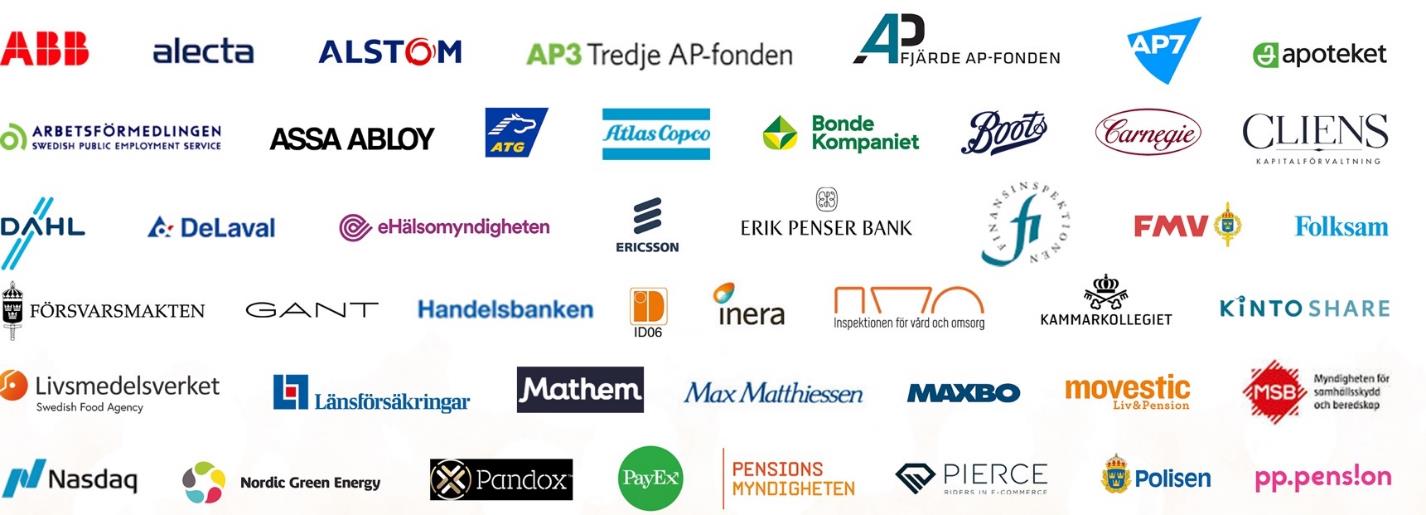 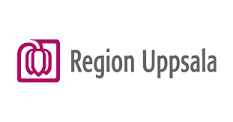 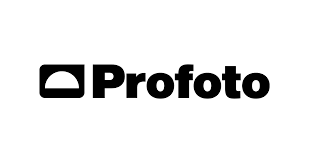 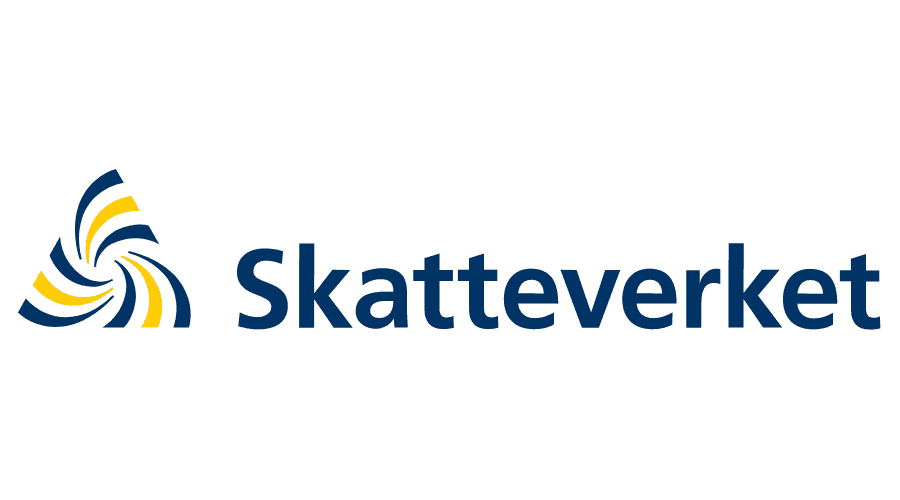 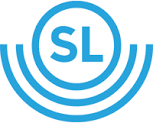 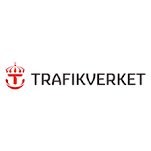 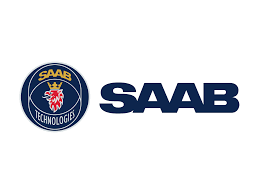 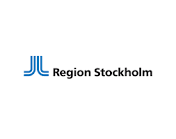 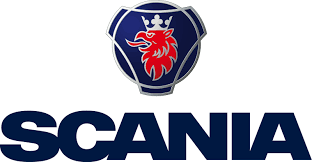 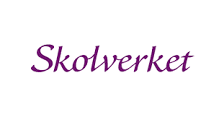 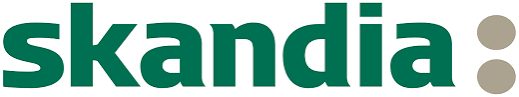 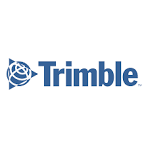 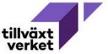 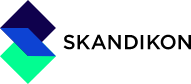 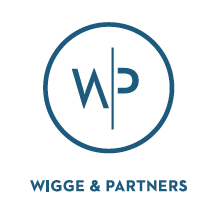 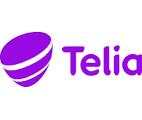 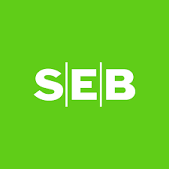 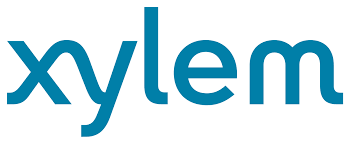 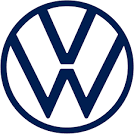 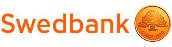 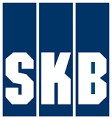 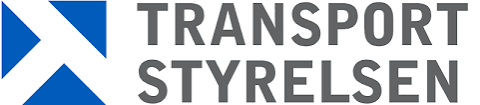 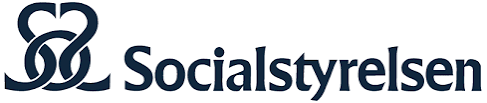 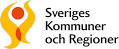 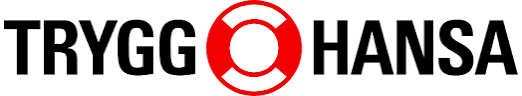 Investerarpresentation
2022-08-16
En av Sveriges bästa arbetsplatser
Fjärde plats på GPTWs lista för stora bolag 2022
Starka värderingar
Utvecklande
Dynamiska
Transparenta
Trust-index 91 (90) (IT-konsulting 88)
GPTW-index 95 (93) (IT-konsulting 92)
Andel kvinnor 23%
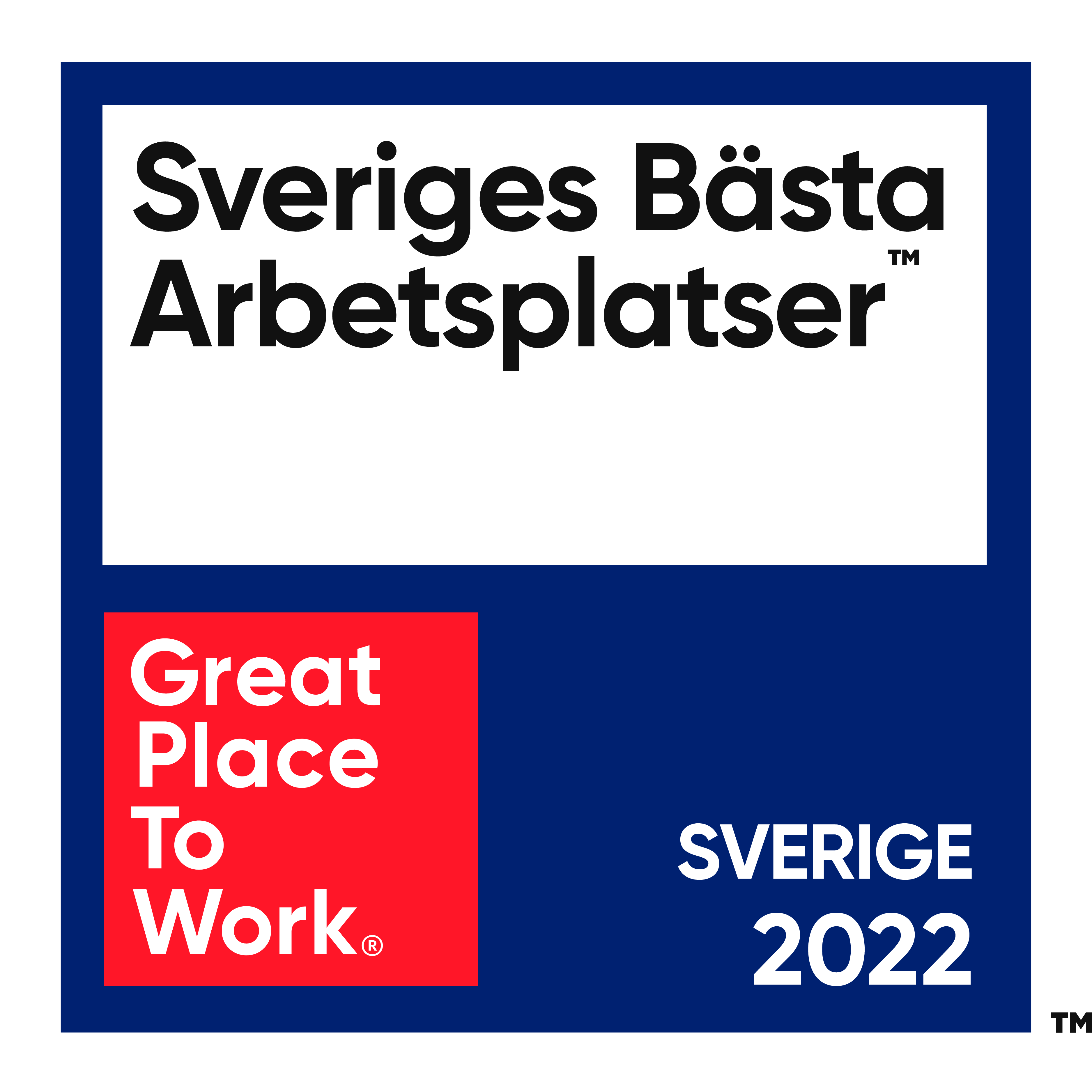 Investerarpresentation
2022-08-16
April – juni 2022, MSEK
Intäkter 193 MSEK (172), tillväxt 12%
Organisk tillväxt 10%
Förvärvad tillväxt 2%
Justerad EBITA 17,4 (16,6), en ökning med 4% 
Justerad EBITA-marginal 9,0% (9,7)
Kassaflöde från den löpande verksamheten 24,9 MSEK (27,9)
Medeltal anställda 374 (372), vid periodens slut 377 (372)
Resultat efter skatt 12,0 (10,2), en ökning med 18%
Vinst per aktie efter utspädning 1,71 (1,46) SEK, en ökning med 17%. Antal aktier 7 045 422 (6 996 672)
Investerarpresentation
2022-08-16
Januari – juni 2022, MSEK
Intäkter 383 MSEK (333), tillväxt 15%
Organisk tillväxt 11%
Förvärvad tillväxt 4%
Justerad EBITA 35,1 (29,6), en ökning med 19% 
Justerad EBITA-marginal 9,2% (8,9)
Kassaflöde från den löpande verksamheten 49,8 MSEK (40,2)
Medeltal anställda 370 (367), vid periodens slut 377 (372)
Resultat efter skatt 24,8 (17,9), en ökning med 39%
Vinst per aktie efter utspädning 3,52 (2,56) SEK, en ökning med 38%. Antal aktier 7 045 422 (6 981 066)
Investerarpresentation
CAG Group AB
2022-08-16
FINANCIAL TARGETS 2022 - 2025
Investerarpresentation
CAG Group AB
2022-08-16
DIVIDEND PAYMENTS 2018-2021
Investerarpresentation
2022-08-16
CAG Syntell, Systems Lifecycle Management
Genomförda förvärv
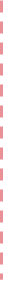 Avyttring, CAG Mälardalen
CAG Consoden, Försvar och e-hälsa, Uppsala
Cadeia, Business Intelligence & CPM
Juli2022
CAG MER Consulting, Bank & Finans
CAG Engvall Security, Cybersecurity
CAG Ateles, e-handel, Linköping och Olso
LC 24 IT Assistans, Drift & Förvaltning
Jan 2018
Juli 2018
Aug2019
Jan2020
Jan2021
April2021
Juli2021
2022-08-16
Förvärvsstrategi
STRATEGI
Stärk befintliga kundvertikaler
Addera intressanta teknik- och kompetensområden
Självständiga dotterbolag
Plug-in förvärv
URVALSKRITERIER
Ej turnarounds
Bra ledningar, hållbar affärsmodell
Universitetsstäder, försvarsanknytning
Aktieandel
Kulturell matchning
FOKUSOMRÅDEN
Försvar, Cybersecurity, Bank & Finans, e-handel
Teknikspecialister och rådgivare
Business Intelligence, AI, Machine Learning
Integration
Investerarpresentation
2022-08-16
Teknik- & Marknadstrender
Digitalisering & automatisering
Verksamhets-
driven IT
Regelverk & compliance
Cybersecurity
Outsourcing & 
Cloud
BI, AI, Machine Learning, Data Discovery
Investerarpresentation
2022-08-16
Varför investera i CAG?
We accelerate digital innovation for people. Leading technology. Lasting impact
BALANSERAD SEKTORMIX
Hög andel offentlig sektor
20% inom försvarsområdet
Samhällsviktiga uppdrag
Stockholm geografisk tyngdpunkt
ÅTERKOMMANDE INTÄKTER 20%
Drift & Förvaltning
Bank & Finans:
3-årsavtal
Högkvalitativ kundbas
God lönsamhet
VÄRDESKAPANDE TEKNIKOMRÅDEN
Makrotrender framtidssäkrar efterfrågan
Teknik- och verksamhetsnära
Hög kompetensnivå
Cyber Security
FÖRVÄRVS-DRIVET
Sju förvärv de fyra senaste åren
Stark balansräkning, förvärvsutrymme
Decentraliserad struktur attraherar och underlättar integration
…OCH DESSUTOM…
Stabil utdelningshistorik
Stark företagskultur, värderingsdrivet
Välrenommerade institutioner på ägarlistan och högt medarbetarägande
Investerarpresentation
CAG Group AB
2022-08-16
Aktieägare per 31 december 2021
Investerarpresentation
2022-08-16
Tack! Frågor?
Investerarpresentation
2022-08-16